City of Pasco
Zone 3 Reservoir Storage Tank

Project Review Committee | Project Approval 
June 24, 2021
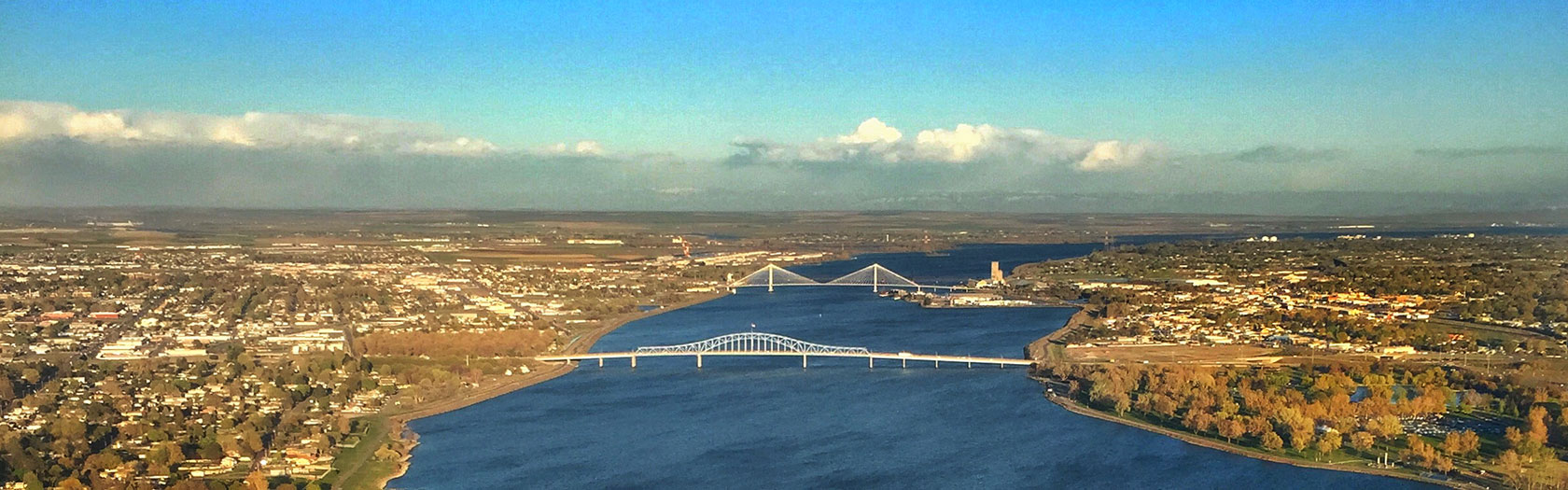 CITY OF PASCO ZONE 3 RESERVOIR STORAGE TANK ORGANIZATIONAL CHART
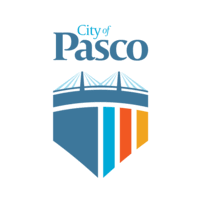 Dave ZabellPasco City Manager
Steve WorleyProject DirectorDirector of Public Works
Maria Serra, PE CIP Manager – Design Advisor
Kent McCue, Construction Manager – Construction Advisor
Robynne Thaxton JD, FDBIA DB
 Legal Counsel
Thaxton Parkinson, PLLC
Construction Manager
Construction Manager
Construction Manager
D-B RFQ/RFP - 10%
Design - 10%
Construction - 10%
D-B RFQ/RFP - 10%
Design - On-call
Construction - On-call
On-call for all Services
Matt Walker, AIA, CCM,  DBIA Principal-in-Charge/Advisor Hill International, Inc.
Becky Blankenship, DBIA Project Manager
Hill International, Inc.
Brittany Whitfield, PE
Senior Engineer 
City of Pasco
Construction Manager
D-B RFQ/RFP - 10%
Design - 5%
Construction - 5%
D-B RFQ/RFP - 90%
Design - 90%
Construction - 50%
D-B RFQ/RFP - 50%
Design - 50%
Construction - 75%
Lorraine Mead, PE, LEED AP, DBIA
SchedulerHill International, Inc.
Patrick McCord, DBIASenior EstimatorHill International, Inc.
Debbie SelzerDocument Controls Specialist Hill International, Inc.
D-B RFQ/RFP - 10%
Design - 10%
Construction - 15%
D-B RFQ/RFP - 10%
Design - 10%
Construction - 15%
D-B RFQ/RFP - 10%
Design - 10%
Construction - 15%
[Speaker Notes: Steve – 1 min]
Zone 3 Reservoir Storage Tank
Project Overview
Proposed 3.5 MG potable water, elevated reservoir
Current regional water distribution – serves 73,000 residents
Population projected to nearly double in next 20 years
Current combined storage capacity deficit of ~4.31MG
Potential 0.5MG increase in demand from new industrial customer
Deficit projected to increase to 4.96MG in 2023
Most immediate water storage need is within Zone 3
Scope includes land acquisition, reservoir design/construction
Increases system resiliency
Addresses a current system deficiency
Contributes to reliable water service for current/future ratepayers
Supports economic development
[Speaker Notes: Maria– 2 min]
Zone 3 Reservoir Storage Tank
Project Overview
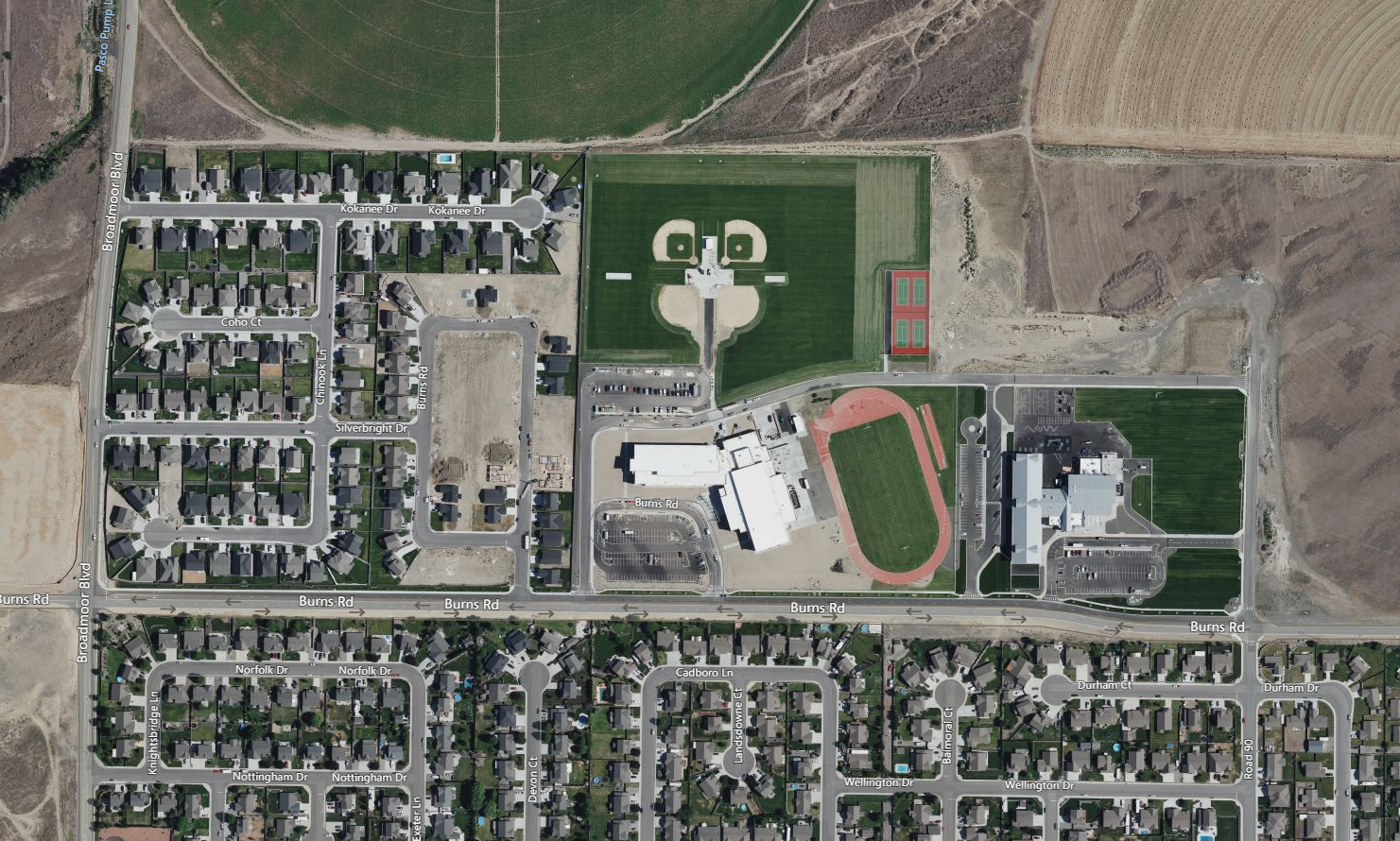 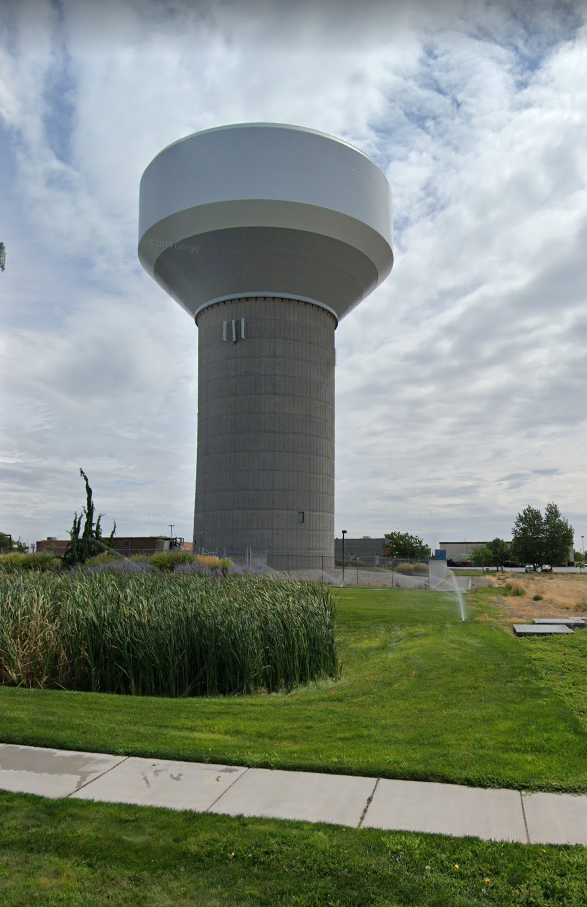 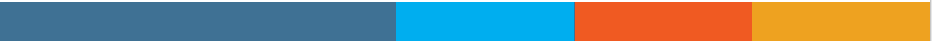 [Speaker Notes: Brittany - 1 min]
Zone 3 Reservoir Storage Tank Proposed water System Plan
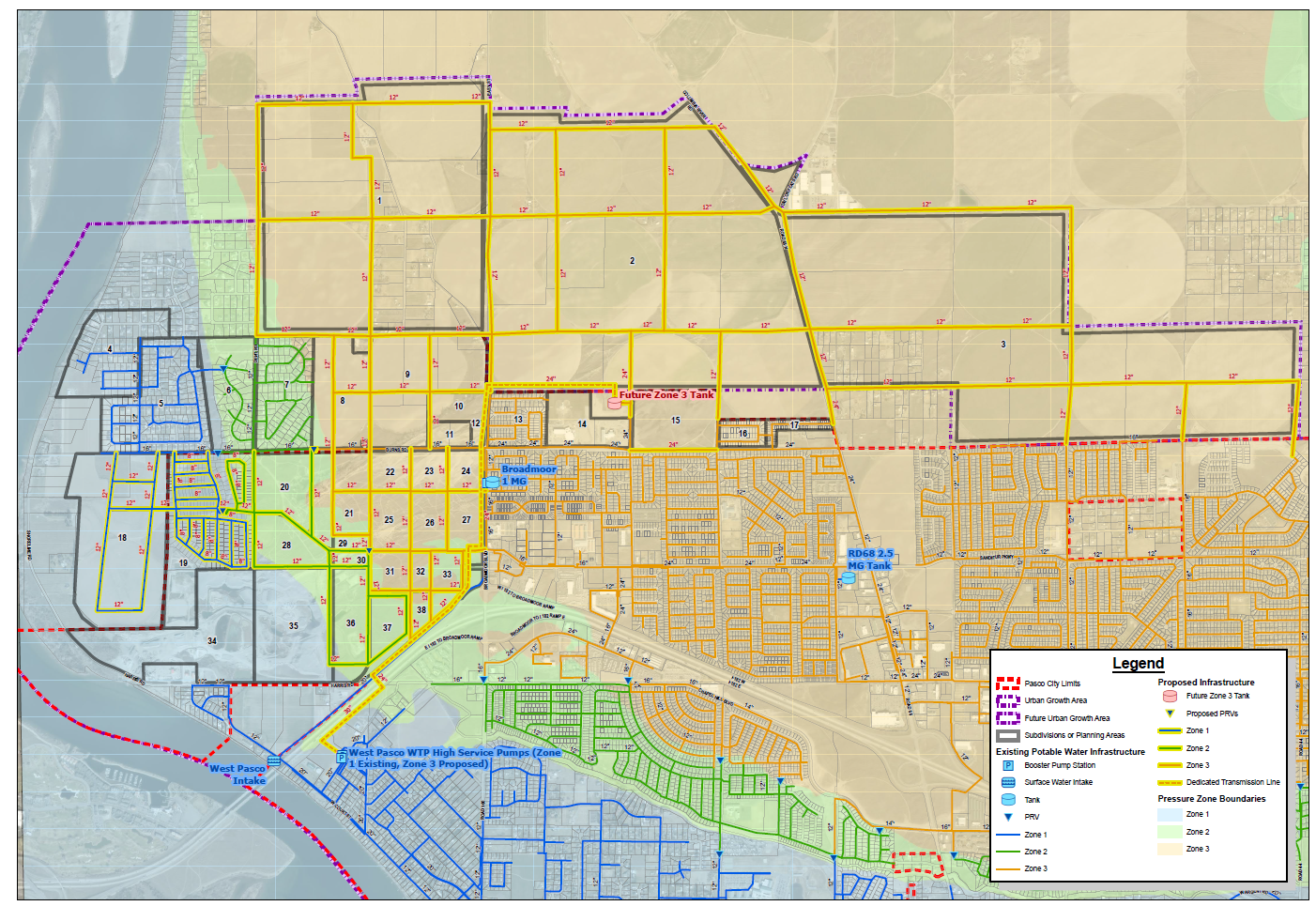 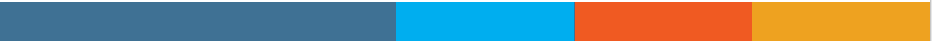 [Speaker Notes: Brittany - 1 min]
Zone 3 Reservoir Storage Tank
Project Overview
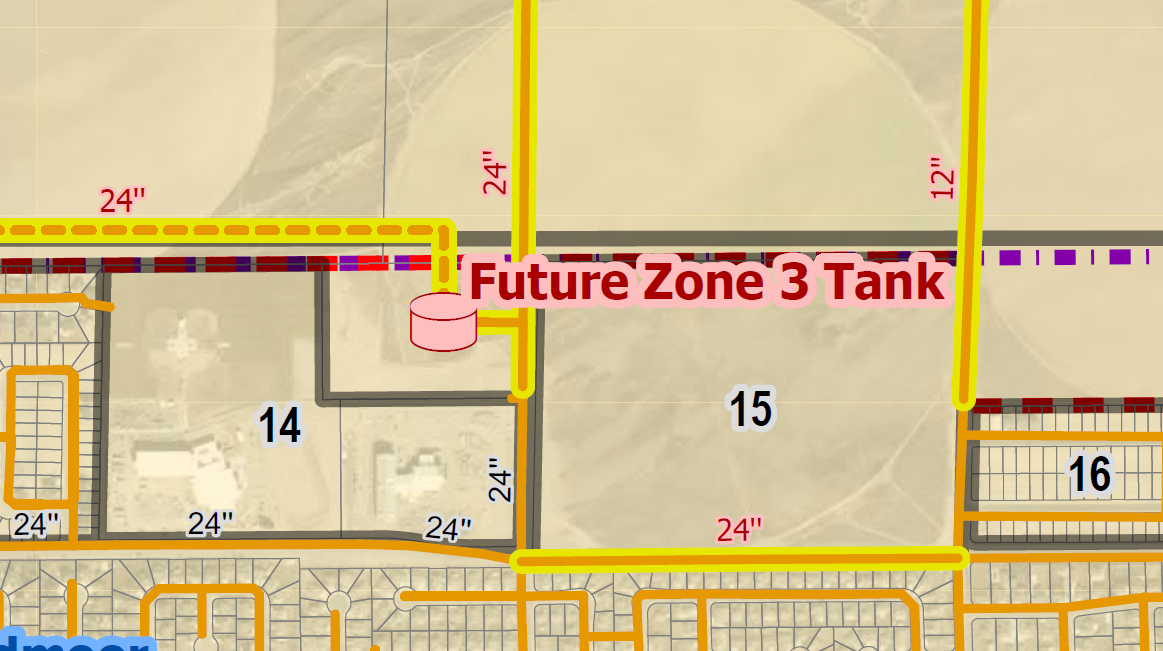 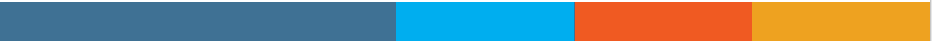 [Speaker Notes: Brittany - 1 min]
Zone 3 Reservoir Storage Tank
Preliminary Project Budget
Professional Services			$       650,000
Construction Cost 			$    9,490,000
Contract Admin/Other			$    1,060,000
Other Related Project Expenses	$       500,000 
Total Project Cost			$  11,700,000
[Speaker Notes: Maria- 2]
Zone 3 Reservoir Storage Tank
Preliminary Project Schedule
D-B RFQ Advertisement		Jun 25, 2021
D-B SOQs Due			Jul 29, 2021
Announce Shortlist		Aug 13, 2021 
Issue RFP			Aug 18, 2021
Proposal Due			Sept 30, 2021
DB Team Interviews		Week of Oct 4, 2021
Selection of DB Team		Week of Oct 25, 2021
NTP/Design Phase		Nov 15, 2021
Validation/Set GMP		Nov 2021 - Mar 2022
Phase 2/Construction NTP	Mar 21, 2022
Substantial Completion		Jun 30, 2023
[Speaker Notes: Becky – 1 min]
Zone 3 Reservoir Storage Tank
Procurement Approach
Request for Qualifications
Successful Experience w/Projects of Similar Scope and Complexity 
Team Organization
Experience developing GMP collaboratively with Owner
Shortlist no more than three finalists
History in soliciting and/or utilizing OMWBE subcontractors
Include draft contract
Request for Proposal
Management approach specific to the project
Innovation and Problem Solving
Interactive Proprietary Meetings
Statutorily required evaluation factors, SBE/DBE inclusion plan
Price related factor:  Fee
$5,000 honorarium 
Limited required proposal submittals
Consistent with other projects
[Speaker Notes: Robynne – 2 min]
Zone 3 Reservoir Storage Tank
OMWBE Inclusion Strategy
Outreach to industry organizations (AGC, ASCE, etc.), encourage participation of OMWBE Certified & small businesses
RFQ: past performance of utilization of OMWBE Certified Businesses
RFP: Inclusion Plan for Certified & small businesses, included in scoring criteria
[Speaker Notes: Robynne – 1 min]
Zone 3 Reservoir Storage Tank
Benefits of Design-Build Delivery
RCW 39.10.300(1)(b) “Greater Innovation or efficiencies between the designer and the builder”
Maximum possibility for coordination of design and construction phasing to provide greatest project value, cost efficiency, and design for a water storage reservoir with above average capacity and unique structural requirements. 
RCW 39.10.300 (1)(c) “significant savings in project delivery time”
Progressive Design-Build is the fastest delivery method. Starting construction work prior to completion of design results in a significantly reduced schedule.
An earlier completion date for the Zone 3 Reservoir Water Storage project will avert the water shortage projected in 2023 for the Zone 3 area. This is critical for serving the critical needs of the Pasco community as soon as possible.  
RCW 39.10.280(2)(a) “Substantial Fiscal Benefit”
The budget is limited to fit within the City’s project budget.  The Design-Builder will be required to design within that budget.
The Design-Builder’s involvement in the development of the scope shifts more risk of the performance of the project to the design-build team.
[Speaker Notes: Robynne – 2 min]
Zone 3 Reservoir Storage Tank
Additional Questions
QUESTION
Has a site been identified?

QUESTION
Have negotiations begun and to what extent have you allowed for this acquisition in the project schedule? 

QUESTION
Do you anticipate the PDB to be involved in the land acquisition process?
[Speaker Notes: Steve – 2 min]
Open Discussion
Thank You!